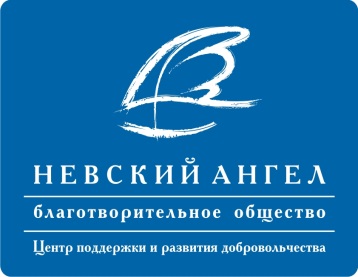 МЕЖРЕГИОНАЛЬНАЯ БЛАГОТВОРИТЕЛЬНАЯ ПРОГРАММАВЕКТОР ДОБРОВОЛЬЧЕСТВА – ЭФФЕКТИВНОСТЬ
НАУЧНО – ПРАКТИЧЕСКИЙ СЕМИНАР «ПРОБЛЕМЫ РАЗВИТИЯ ИНФРАСТРУКТУРЫ СО НКО                      И СОЦИАЛЬНЫЕ ДОБРОВОЛЬЧЕСКИЕ УСЛУГИ»«Дистанционные курсы обучения для представителей СО НКО и государственных учреждений социальной сферы на информационно-методическом портале «Вектор добровольчества в России» в 2016 году» С.Р. Михайлова, исп. директор СПб ОО «Благотворительное общество «Невский Ангел», методистведущий преподаватель дистанционных курсов
Невский Ангел
Цель программы:
Повышение качества социальных услуг, компетентности, конкурентоспособности, социальной и экономической эффективности социально ориентированных некоммерческих организаций в 45 регионах РФ, посредством предоставления комплексной информационно-методической поддержки, а также открытия доступа к непрерывному обучению в области добровольчества, разработки и внедрения в практику системы учета и оценки добровольческой деятельности для всех регионов РФ.
Невский Ангел
Программа реализуется с 01.12.2015 года по 30.01.2018 года                               при поддержке субсидией Министерства экономического развития РФ                     и на основе консолидации ресурсов организаций партнеров
Невский Ангел
Основными партнерами по реализации Программы являются высшие образовательные и научно-исследовательские учреждения:
Санкт-Петербургское государственное автономное образовательное учреждение высшего профессионального образования «Санкт-Петербургский государственный институт психологии и социальной работы» (СПбГИПСР)

Федеральное государственное автономное образовательное учреждение высшего образования «Санкт-Петербургский национальный исследовательский университет информационных технологий, механики и оптики» (Университет ИТМО)

Федеральное государственное автономное образовательное учреждение высшего профессионального образования «Национальный исследовательский университет «Высшая Школа Экономики» (НИУ ВШЭ).
Невский Ангел
Участники Программы:
Всего 253 участника из 60 субъектов Российской Федерации

Представители СО НКО /основные/ - 202

Представители ГУ /дополнительные/ - 51
Невский Ангел
Одной из задач Программы является:
Подготовка и проведение комплекса из трех взаимосвязанных практико-ориентированных курсов очно-заочного обучения (5 тем) по вопросам развития добровольческой деятельности для 450 представителей социально ориентированных некоммерческих организаций, получение обратной связи и анализ эффективности применения знаний.
Невский Ангел
Что необходимо для развития добровольческой деятельности и программ обучения добровольцев в СО НКО и ГУ
Использовать возможности дистанционного обучения для координаторов, методистов, добровольцев.
Создавать методическую базу по добровольчеству в своих организациях.
Готовить собственных координаторов и методистов в области добровольческой деятельности.
Описывать собственный опыт, методики, технологии.
Постоянно выявлять проблематику в работе добровольцев и создавать обучающие программы с учетом часто возникающих проблем.
Кооперироваться с партнерскими организациями при разработке и реализации обучающих программ для добровольцев.
Цели дистанционного обучения:
Предоставление базовых знаний в области управления человеческими ресурсами, социального проектирования, теории и практики социальной работы.
Предоставление  специфических знаний, относящихся к  особенностям деятельности СО НКО в области добровольчества.
Содействие созданию методической базы по вопросам добровольческой деятельности в СО НКО.
Содействие определению путей и способов развития новых социальных услуг для целевых групп силами добровольцев. 
Содействие систематизации имеющегося опыта и знаний в области добровольчества, информационно-методическая поддержка.
Содействие обмену опытом по вопросам добровольческой деятельности с коллегами из регионов РФ.
Формы дистанционного обучения, используемые в ходе Программы
Тематические модульные курсы дистанционного обучения на платформе Moodle.
Тематические он-лайн семинары
Вебинары
Консультации на портале www.kdobru.ru
Телеконференции
Невский Ангел
Тематика обучения
организация добровольческой деятельности в некоммерческой организации; 

совершенствование инфраструктуры некоммерческой организации (социальное проектирование, специализация кадров, социальная работа с целевыми группами);

применение методики оценки социальной и экономической эффективности добровольческой деятельности.
Невский Ангел
Тема: «ОРГАНИЗАЦИЯ ДОБРОВОЛЬЧЕСКОЙДЕЯТЕЛЬНОСТИ В НКО»
СТАТИСТИКА:

Количество модулей (недель обучения) – 6
Количество слушателей курса – 80
Количество выданных сертификатов - 11
Невский Ангел
В программе курса:
Изучение российского опыта добровольческой деятельности, основы менеджмента добровольческих программ в части формирования системы мотивации к добровольческой и волонтерской деятельности, использования основных методов привлечения добровольцев, организации их эффективной работы и квалифицированной работы с добровольцами.
Невский Ангел
Курс предоставил возможность:
систематизировать имеющиеся знания, получить дополнительные знания и навыки, определить пути развития добровольческой деятельности в организации, получить советы и рекомендации специалистов, обменяться опытом с коллегами, установить новые контакты для сотрудничества.
Невский Ангел
Тема: «ОСНОВЫ РАЗРАБОТКИ И РЕАЛИЗАЦИИ СОЦИАЛЬНЫХ ДОБРОВОЛЬЧЕСКИХ ПРОГРАММ И ПРОЕКТОВ»
СТАТИСТИКА:

Количество модулей (недель обучения) – 7
Количество слушателей курса – 116
Количество выданных сертификатов - 19
Невский Ангел
В программе курса:
Теоретические основы и практические аспекты социального проектирования в НКО. Основная тематика курса: инициирование и разработка социального проекта или программы с участием добровольцев, определение возможных источников финансирования и основные правила написания заявок на финансовую поддержку, организация проектной деятельности и особенности реализации социального проекта с участием добровольцев, оценка эффективности социального проекта/программы и др.
Невский Ангел
Тема: «СПЕЦИАЛИЗАЦИЯ КАДРОВОГО ПОТЕНЦИАЛА СО НКО - ПЕРСОНАЛ И ДОБРОВОЛЬЦЫ»
СТАТИСТИКА:

Количество модулей (недель обучения) – 5
Количество слушателей курса – 73
Количество выданных сертификатов - 16
Невский Ангел
В программе курса:
Теоретические основы и практические аспекты специализации кадровых ресурсов СО НКО. Основная тематика курса: оценка потребностей в специалисте, описание профессии (круга компетенций и ответственности), методы поиска и набора специалистов, в т. ч. с учетом экономии средств, критерии при отборе персонала и добровольцев, методы обучения и подготовки специалиста, должностные и функциональные обязанности специалиста, аттестация, сопровождение (поддержка, учет, контроль, оценка работы).
Невский Ангел
Рассматриваемые специальности
социальный работник/специалист по социальной работе, 
социальный педагог, 
координатор добровольцев, 
менеджер социальной программы/проекта,
специалист по связям с общественностью,
специалист по развитию, 
методист, тренер, игротехник, 
руководитель школы добровольцев,
 администратор сайта.
Невский Ангел
Тема: «Социальная работа с целевыми группами в СО НКО: дети с инвалидностью и больные тяжелыми заболеваниями, дети, оставшиеся без попечения родителей, безнадзорные и из семей социального риска – что должны знать и уметь добровольцы»
СТАТИСТИКА:

Количество модулей (недель обучения) – 4
Количество слушателей курса – 91
Количество выданных сертификатов - 20
Невский Ангел
В программе курса:
Теоретические основы и практические аспекты социальной работы с детьми в СО НКО.
Основная тематика:
характеристика и особенности целевых групп, обзор типовых и индивидуальных
потребностей, виды добровольческой помощи и услуг, в т. ч., в государственных
учреждениях и НКО, эффективные методы социальной работы с целевыми группами в
СО НКО, обзор государственной и общественной поддержки целевых групп в РФ,
включая проблематику, успешные примеры работы НКО с целевыми группами.
Невский Ангел
«Социальная работа с целевыми группами в СО НКО: люди старшего поколения – что должны знать и уметь добровольцы»
СТАТИСТИКА:

Количество модулей (недель обучения) – 10 
Количество слушателей курса – 60
Количество выданных сертификатов - 6
Невский Ангел
В программе курса:
Характеристика и особенности целевых групп, обзор типовых и индивидуальных потребностей, виды добровольческой помощи и услуг, в т. ч. в государственных учреждениях и НКО, эффективные методы социальной работы с целевыми группами в СО НКО, обзор государственной и общественной поддержки целевых групп в РФ, включая проблематику, успешные примеры работы НКО с целевыми группами.
Невский Ангел
Ресурсы  курсов:
К основным ресурсам каждого курса (лекции, тесты, практические задания, опросы, форумы), слушателям были предложены дополнительные ресурсы (аналитические статьи, документы, литература, примеры успешного опыта).
Невский Ангел
Итоговой работой слушателей являлось практическое задание "ТОЧКИ РОСТА" в последнем модуле каждого курса, по результатам выполнения которого, авторами курсов выдаются сертификаты об обучении.
Невский Ангел
Предстоящий курс обучения в 2017 году
«Применение методики оценки социальной и экономической эффективности добровольческой деятельности» 
(очно-заочный, 36-54 часов 
с выдачей сертификата ВУЗа)
Программа разрабатывается НИУ "Высшая школа экономики"
Невский Ангел
Основные выводы по итогам дистанционного обучения:
В среде СО НКО присутствует интерес к дистанционному обучению.
Тематика организации добровольческой деятельности является одной из необходимых и востребованных для повышения квалификации специалистов СО НКО.
Участие в обучении специалистов государственных и муниципальных учреждений социальной сферы и ВУЗов подтверждает необходимость включения этих организаций в информационно-методические программы.
Уровень технического обеспечения и квалификации представителей СО НКО недостаточен для полноценного дистанционного обучения.
Уровень ответственности специалистов (слушателей) крайне низок, что подтверждается количеством слушателей, получивших  сертификаты (выполнивших все практические задания и итоговые работы курсов).
Невский Ангел
Контактные данные Рабочей  группы Программы:Тел./факс: (812) 370 42 05Эл. почта: dobrovolec.spb@gmail.comСайт: www.kdobru.ru
Невский Ангел
Благодарю за внимание.
Невский Ангел